Meteorologija
u 1. a razredu
Što je to meteorologija?
Meteorologija je dio fizike, odnosno to je fizika atmosfere.
Atmosfera je plinovit omotač koji obavija Zemlju.
Atmosferske pojave, procese, vrijeme
i klimu proučava meteorologija.
Prognoza vremena je izračunavanje i
predviđanje vremena za sljedeće sate,
dane i mjesece.
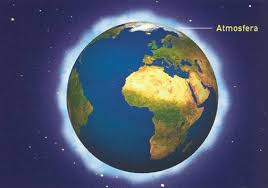 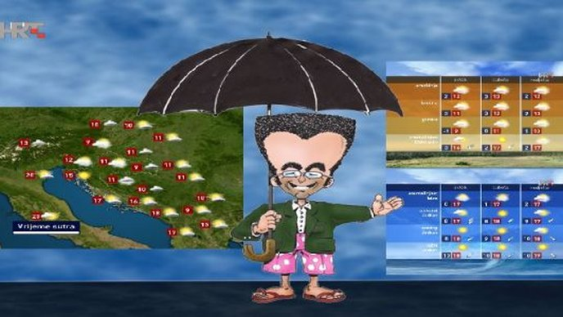 Godišnja doba
Zima 
Proljeće
Ljeto
Jesen
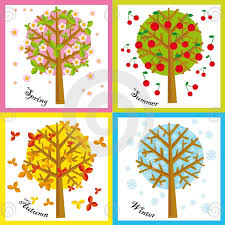 [Speaker Notes: Promjene u procesima i pojavama u atmosferi najviše se primjećuju kada se mijenjaju godišnja doba? Koliko imamo godišnjih doba? Koje su im osnovne značajke?]
Godišnja doba prepoznajemo:
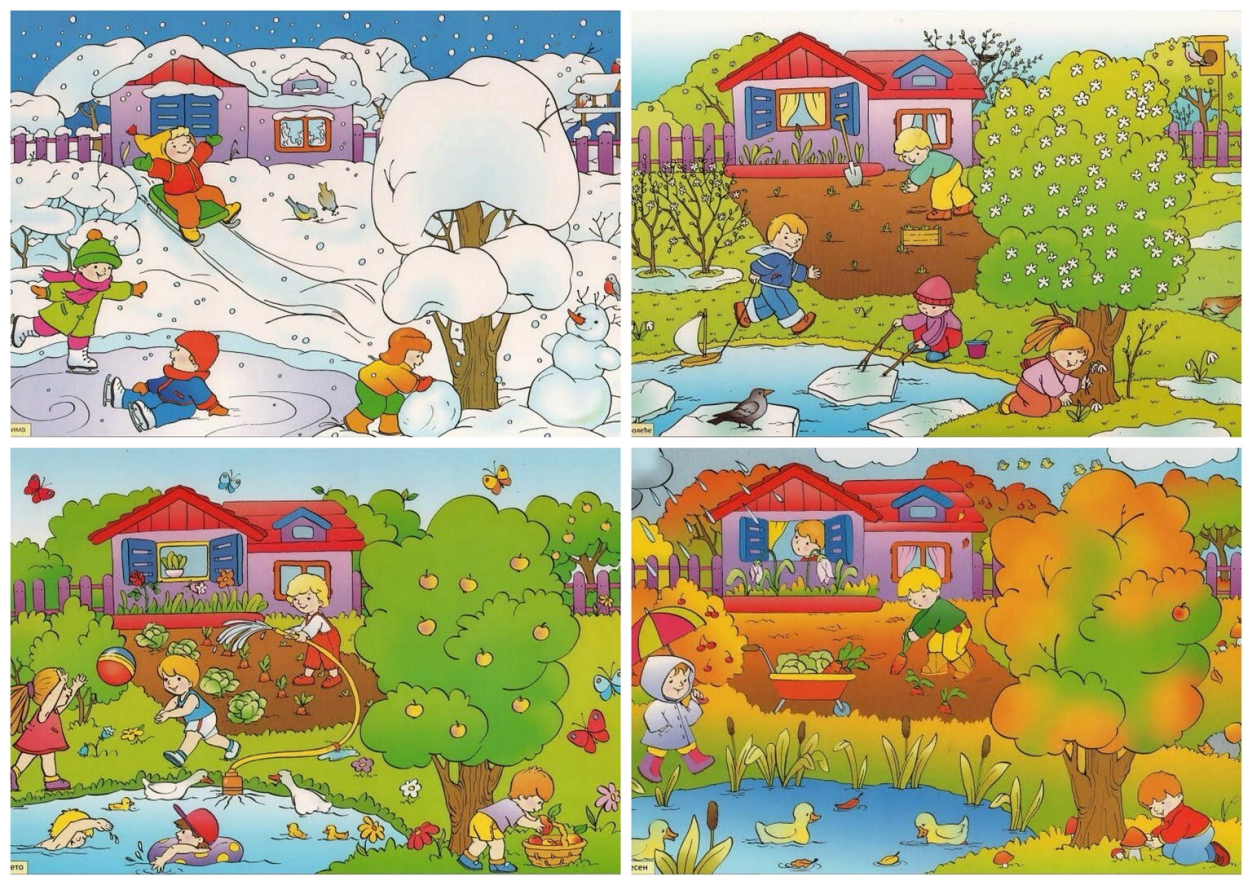 po toplini, oborinama i vjetrovima
biljkama i njihovom izgledu
način življenja ljudi
odjeća, 
namirnice u prehrani
 poslovi
 provođenje slobodnog vremena
Zima (brrr)
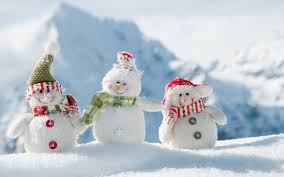 Je li snijeg dobar?
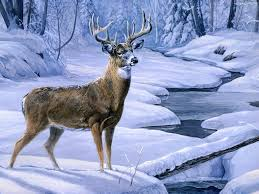 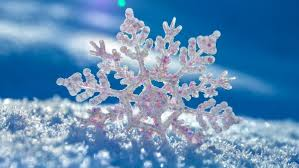 Igre u snijegu!
Životinje teško nalaze hranu.
Snježni pokrivač štiti usjeve od pozebe, a kada
se otopi bit će dovoljno vode za biljke.
[Speaker Notes: Sada je zima? Što ste učili o zimi?]
Zanimljivosti o zimi
1709. u Parizu (Francuska) bilo je toliko hladno da su ljudi cijeli dan bili u krevetima
Crveni snijeg ponekad pada kada oblaci pokupe prašinu ili pijesak iz zraka
Snjeguljica je dobila ime po?
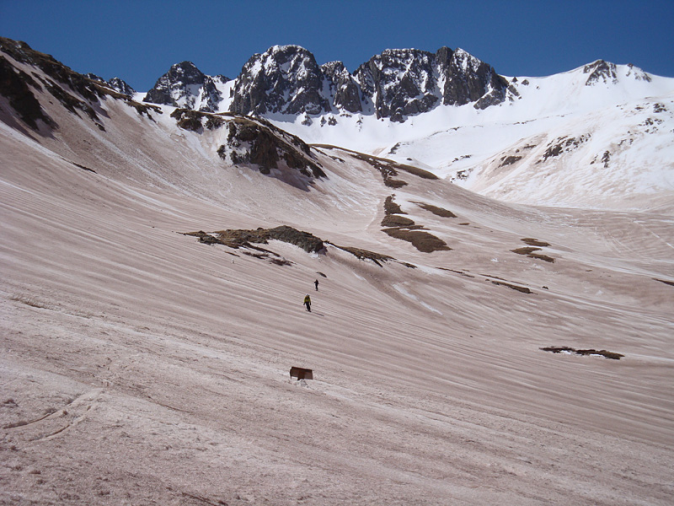 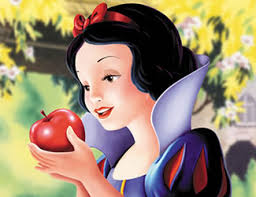 Zagonetke
Bijele koke s neba pale, cijelo polje zatrpale – što je to?
Niti ga vidiš, niti ga čuješ, niti osjećaš, niti možeš uhvatiti, niti držati, a imaš ga i trebaš ga – što je to?
Prođe kroz trnje i ne ogrebe se – što je to?
Kolo vodi majka s dva sina i jednom kćerkom. Jedan sinak cvijeće nosi, drugi sinak žito vuče, kćerka vino toči, a majka vodu lijeva – što je to?
S neba padne i ne ubije se – što je to?
Vrijeme je za priču:
Kako je snijeg pao?
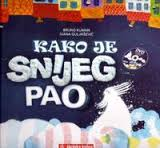 A sada nekoliko pokusa!
Tornado je snažan zračni vrtlog u obliku uspravnog lijevka koji se spušta iz olujnog oblaka.
Tornado u boci:
2 prozirne valjkaste boce (što veće, prazne i čiste)
2 plastična čepa za boce
Ljepljiva vrpca
Škare
voda
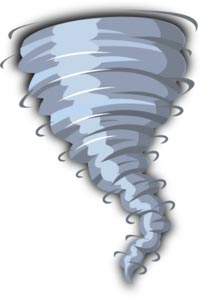 Što je magla?
Magla je oblak pri tlu.

Kako napraviti maglu:
Staklenka
Žigice
Vrećica s ledom
Topla voda
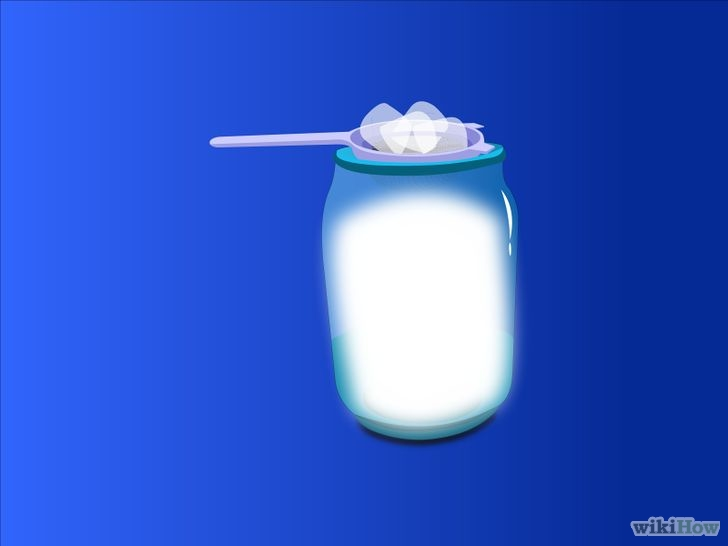 Termometar
Termometar jest instrument kojim mjerimo temperaturu zraka.
Pribor:
Bočica s plastičnim čepom
Slamka
Alkohol
Voda
Tuš za crtanje
Komad kartona
Plastelin
Križni odvijač ili šilo
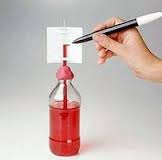 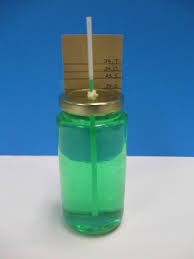 Literatura:
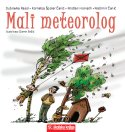 MALI METEOROLOGDUBRAVKA RASOL, ŠPOLER, HORVATH, ČANIĆ
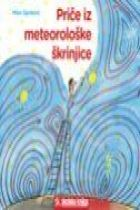 Milan Sijerković Priče iz meteorološke škrinjice
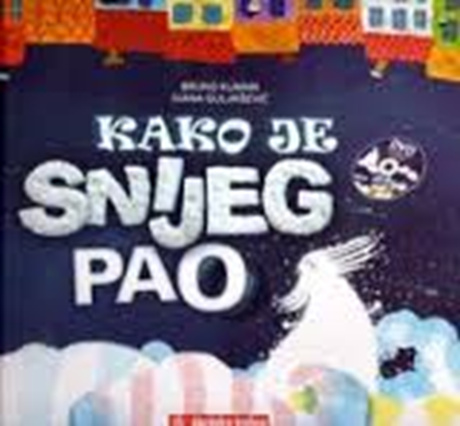 Bruno Kuman
Ivana Guljašević